Enlightenment Thinkers
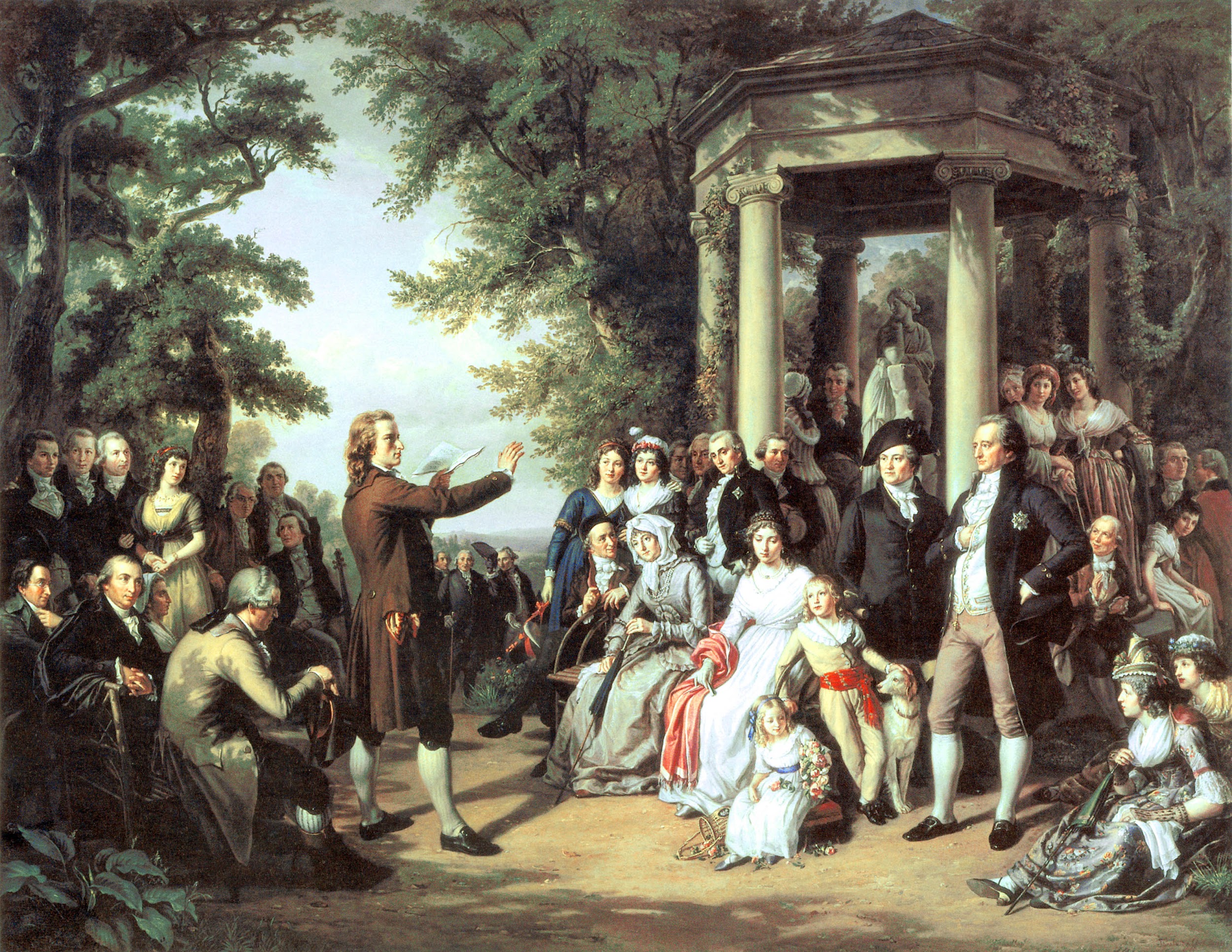 Objective
CE.C&G.1.2 “Explain how the Enlightenment and other contributing theories impacted the writing of the Declaration of Independence, the US Constitution and the Bill of Rights to help promote liberty, justice and equality”
The Enlightenment
Era in which people began to use reason to understand government and society
Paris was the center of the Enlightenment
Baron de Montesquieu
Wrote “The Spirit of the Laws”
Praised the separation of powers into three branches (judicial, legislative, and executive)
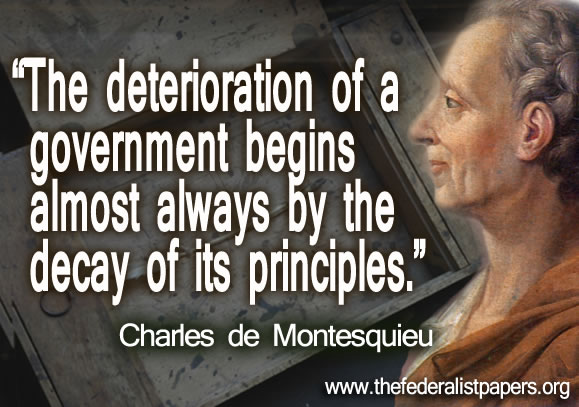 Thomas Hobbes
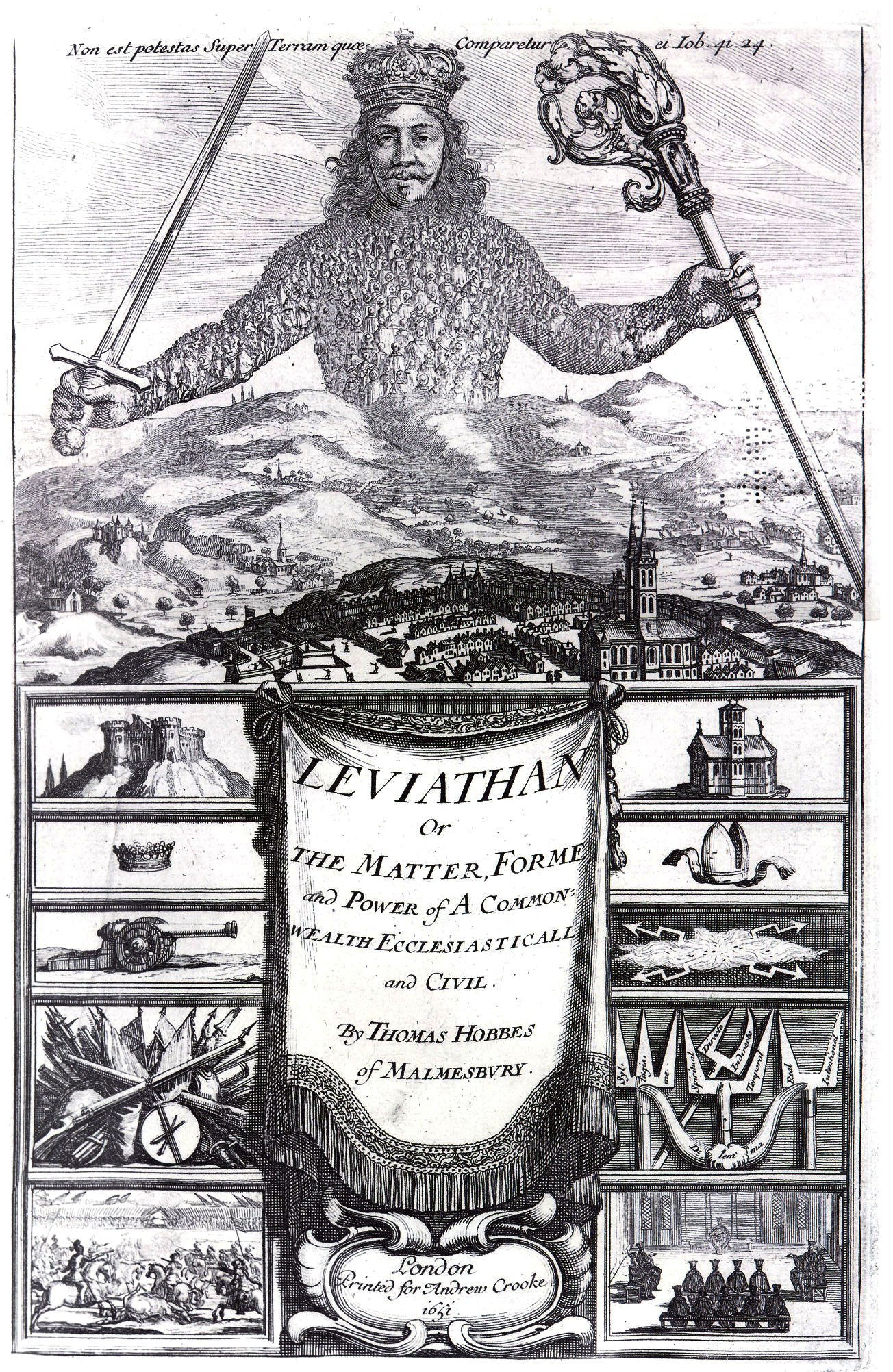 Wrote “Leviathan”
Social Contract Theory
Favored an absolute monarchy
Voltaire
Advocate of religious toleration and   
 the separation of church and state
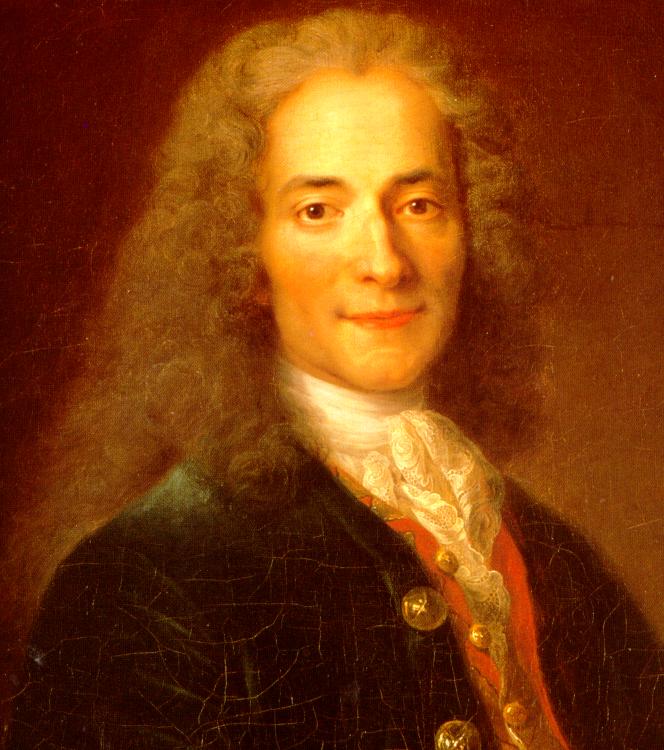 Jean-Jacques Rousseau
Author of “The Social Contract”, and “A Discourse on Inequality”
Individuals are born good, but corrupted by society.
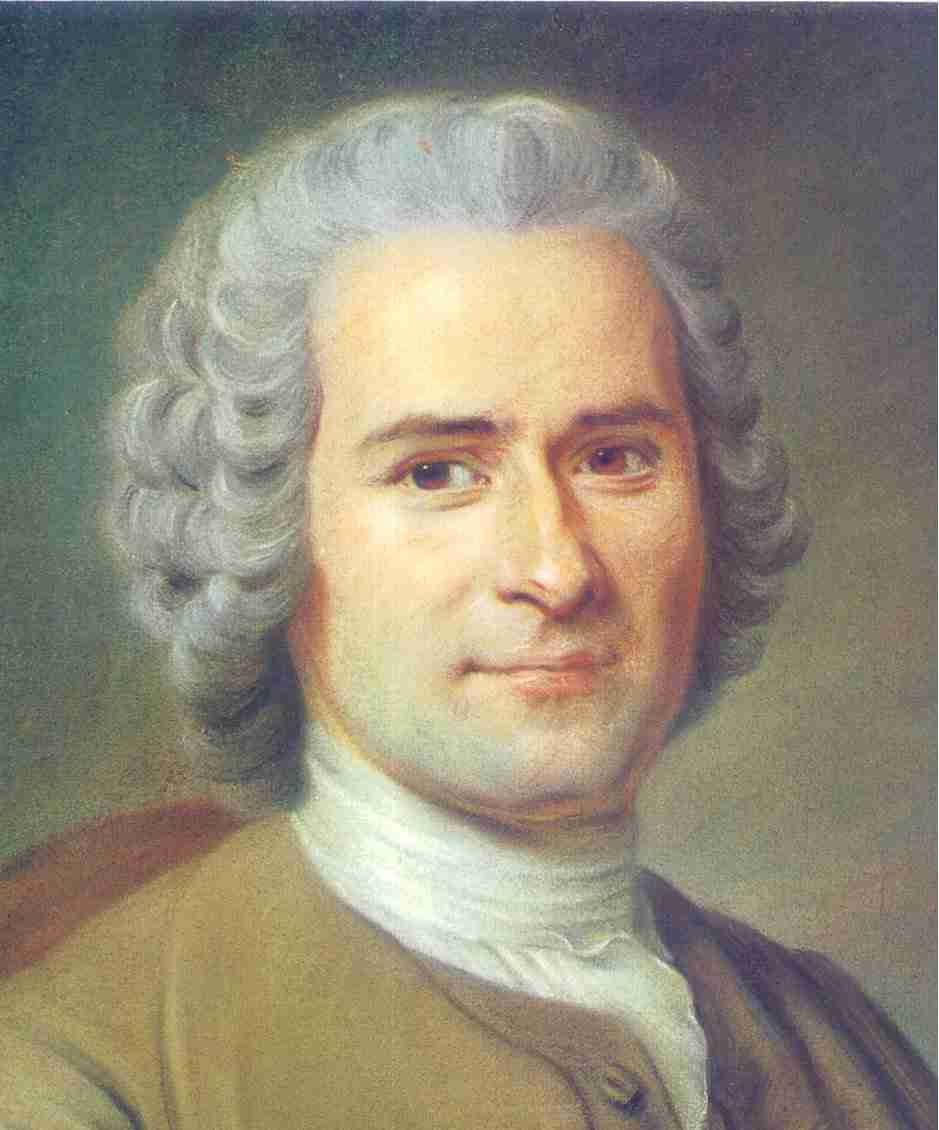 John Locke
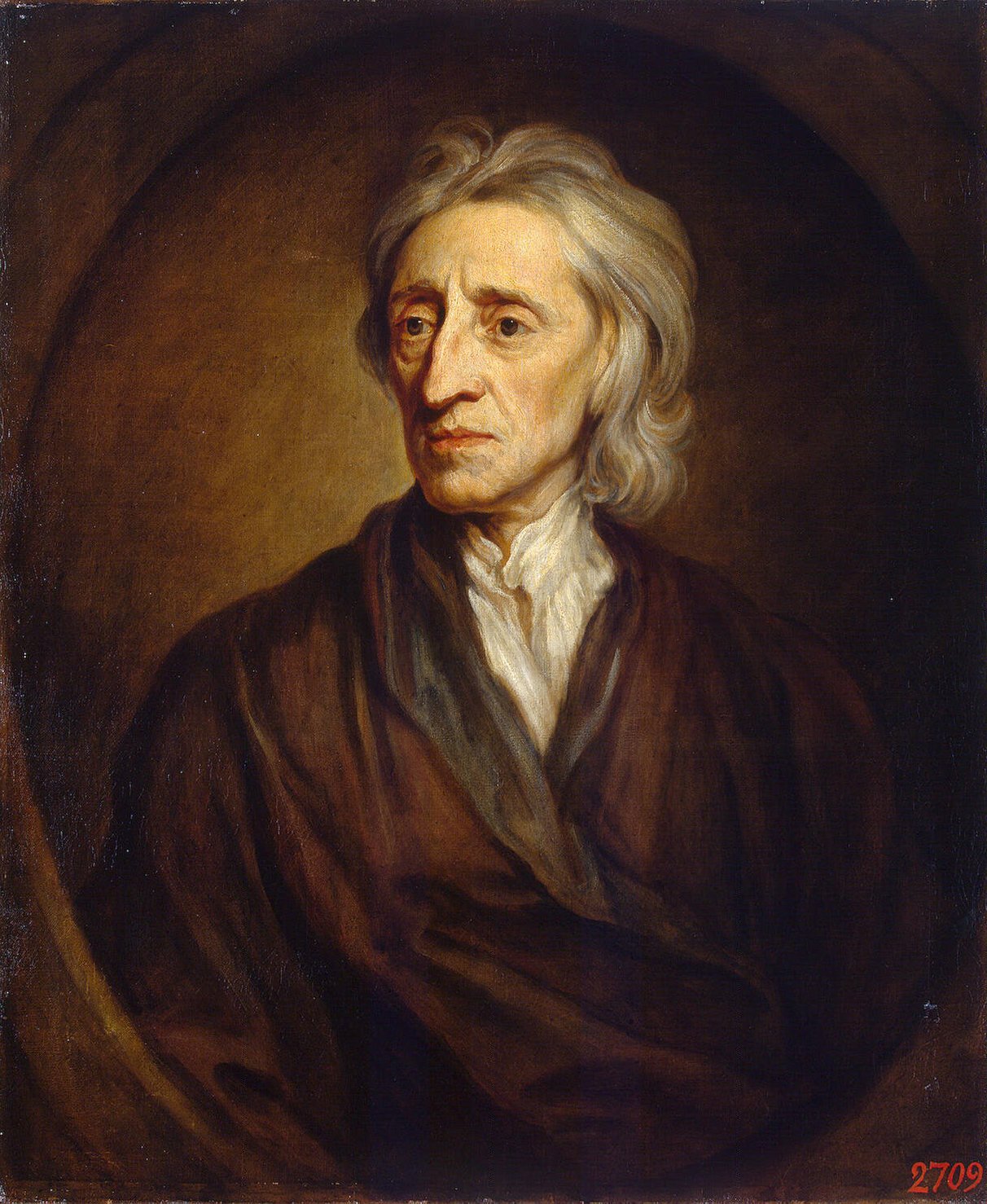 Wrote “Two Treatises on Government”
Advocated idea that people were born with the natural right to life, liberty, and property
Adam Smith
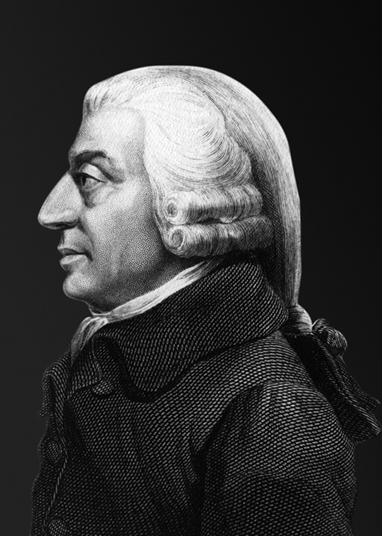 Wrote “The Wealth of Nations”
Advocate of laissez-faire economics
Magna Carta
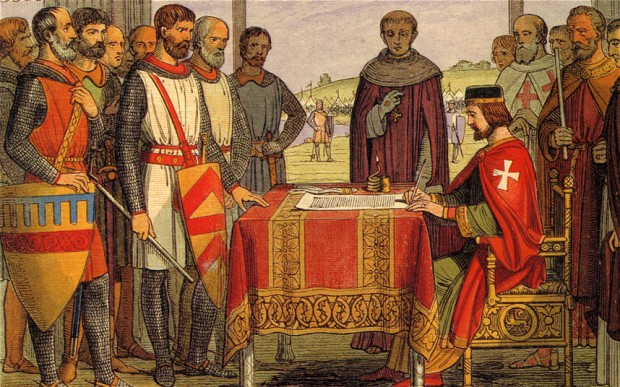 English Bill of Rights
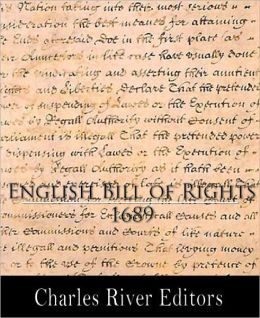 Limited power of the monarchy
Gives rights to the English Parliament
Influenced by Locke